Extended EBIS (EEBIS) Commissioning & Status
E. Beebe
April 29-30, 2024
NACB 2024
Polarized 3He2+ source development is made in a collaboration between BNL and MIT
E. Beebe1, G. Atoian1, B. Coe1, S. Ikeda1, T. Kanesue1, S. Kondrashev1, R. Milner2, M. Musgrave2, M. Okamura1, D. Raparia1, T. Rodowicz1, J. Ritter1, B. Schoepfer1,S. Trabocchi1, A. Zelenski1

1Brookhaven National Laboratory, Upton, NY 11973, USA
2MIT, Cambridge, MA, USA
2
Extended EBIS during development in the EBIS test Lab
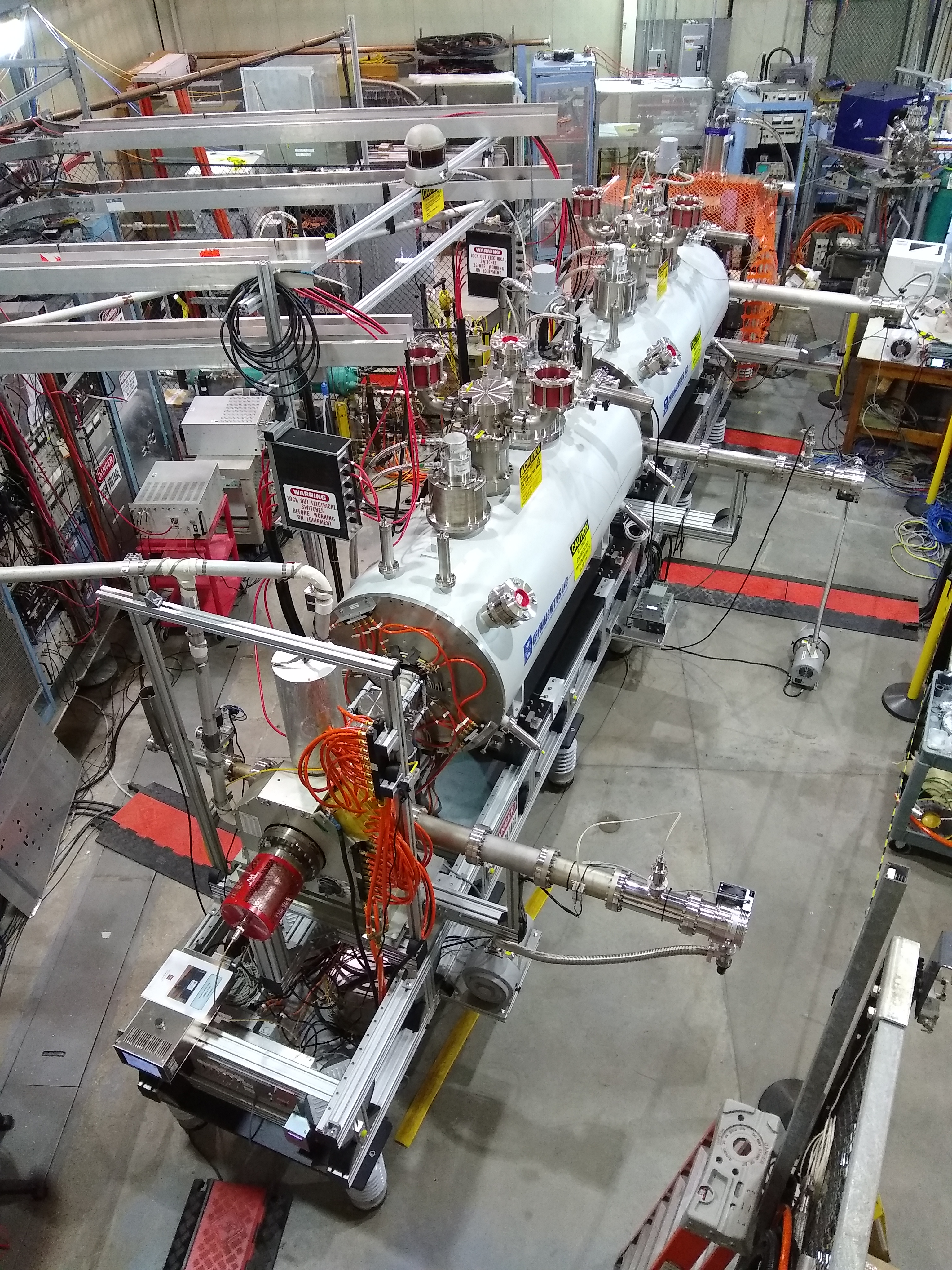 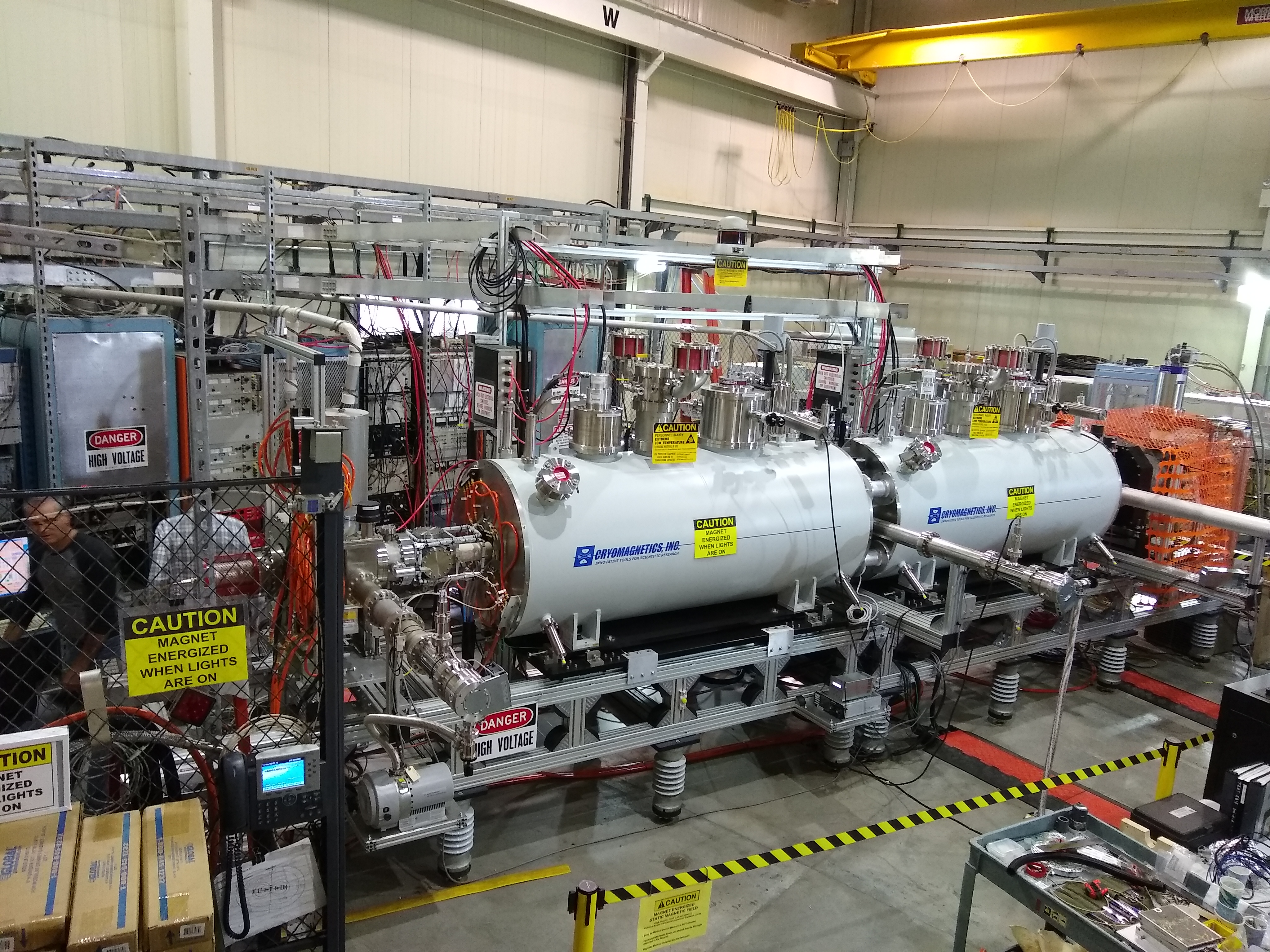 3
Extended EBIS Component Development and Operation in the Test Lab
4
The Extended EBIS Three trap System:  (gas injection trap, short trap, long trap)
Two identical unshielded  5T superconducting solenoids are used for “Extended” EBIS 

The upstream solenoid contains the new features for the efficient gas injection and eventual polarized 3He ion production:
gas injection / ionization cell at pressures up to 5x10-6 mb  (2cm diameter, 40cm long)
“External drift tube” construction with differential pumping stages and custom pump out manifold to provide space for gas reservoir / high field polarization cell
An innovative pulsed valve operating on the Lorentz force mounted  to the gas ionization cell drift tube via a compact insulator
Future installation: High field 3He polarization cell and purification system (tested in a separate solenoid)

The upstream solenoid also contains the “short trap”, a 95 cm long ionization region to provide additional intensity of highly charged ions over the single solenoid RhicEBIS system.

The downstream solenoid contains the “long trap”, a 178 cm long ionization region with good vacuum separation from the upstream module and electron collector.
5
Expected Extended EBIS intensities based on RhicEBIS performance
The extended EBIS uses the same electron beam launching and collection system system as RhicEBIS. The upgrade to provide (polarized) 3He2+ ions to RHIC and the future EIC results in increased intensities for other ion species:
Higher intensity of light ions can be produced from light gases using a highly efficient gas injection system rather than current RhicEBIS ion injection method. 
Ion intensities of externally injected heavy ions benefit from the additional trap capacity provided by the short trap in the first solenoid.
Intensity Estimates for EBIS upgrade (at Extended EBIS exit)
He2+  ~ 2.5 -  5 x 1011 ions/pulse

H+     ~5 – 10 x 1011 ions/ pulse

Au32+   ~2.6x109 ions/pulse  (1.4-1.5 times the RhicEBIS output)
6
Gas Cell with pump out manifold and external drift tube connections
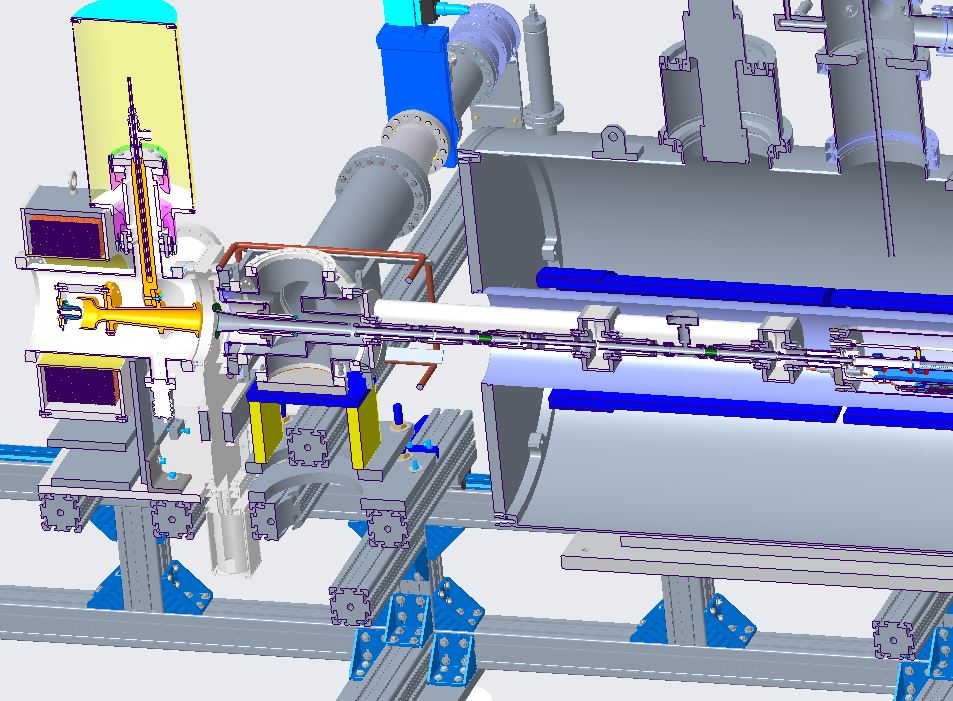 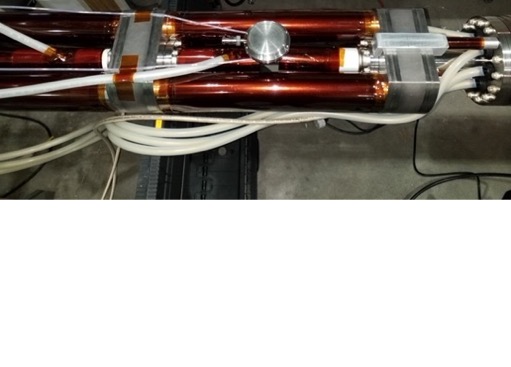 7
Fast Pulsing Gas Valve
“Electro-magnetic”, [IxB] valve operation principle
Lorentz (Laplace) force moves the flexible conducting plate in the high (~ 3-5 T) magnetic field.                                  
 For I=10 A, L=5 cm, F=2.5 N.  Current pulse duration ~100-500 us
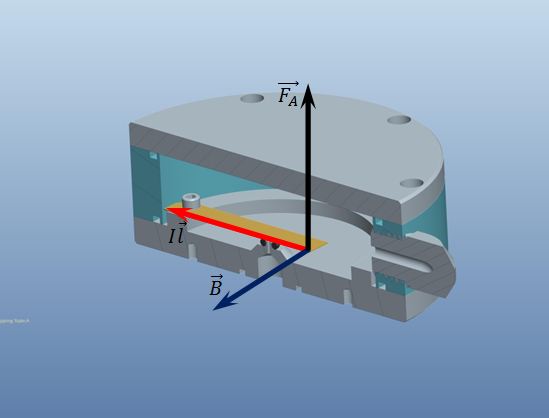 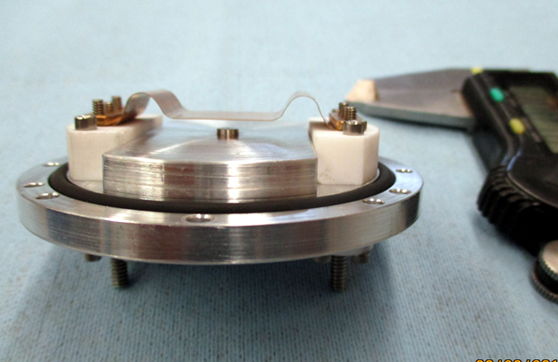 F
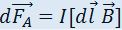 I
B
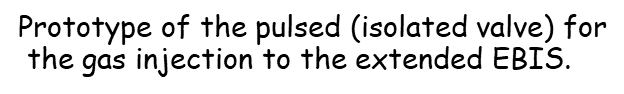 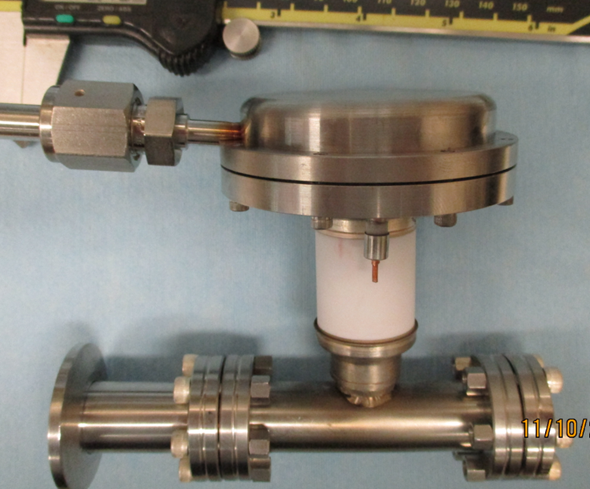 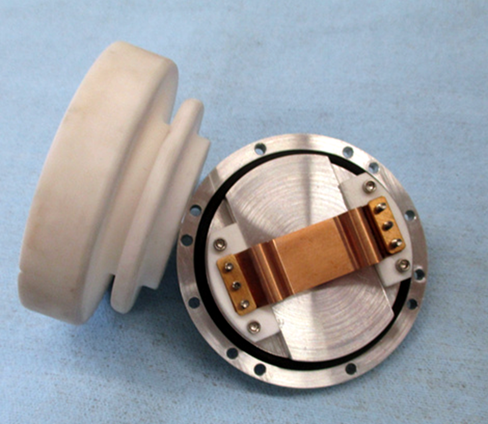 Pulsed valve for
Un-polarized gas
Injection to the EBIS
8
Extended EBIS  Features
High-capacity NEGs + Turbo Pumping:
Provide high pumping speed where needed.   Pulsed Hydrogen pumping speed measurement system developed to monitor NEG status.

Alignment during EBIS electron beam propagation: 
HV cage is partitioned and HV connections are protected such that EBIS experts can enter the HV cage for initial mechanical magnetic alignment

New Electron Gun Cathode:
3M lower temperature oxide cathodes. improved reliability and lifetime, improved beam quality, domestically available, important for BNL and our other colleagues at ANL and FRIB 



New Solid State Electron Collector Supply:   
(Arrived too late for installation)
Expect less down time with faster reset time,  collector voltage can be varied during a single species beam time as well as optimized for each species  (future installation date to be decided).
9
Extended EBIS Installation at the Accelerator Location
10
EEBIS – HV Cage
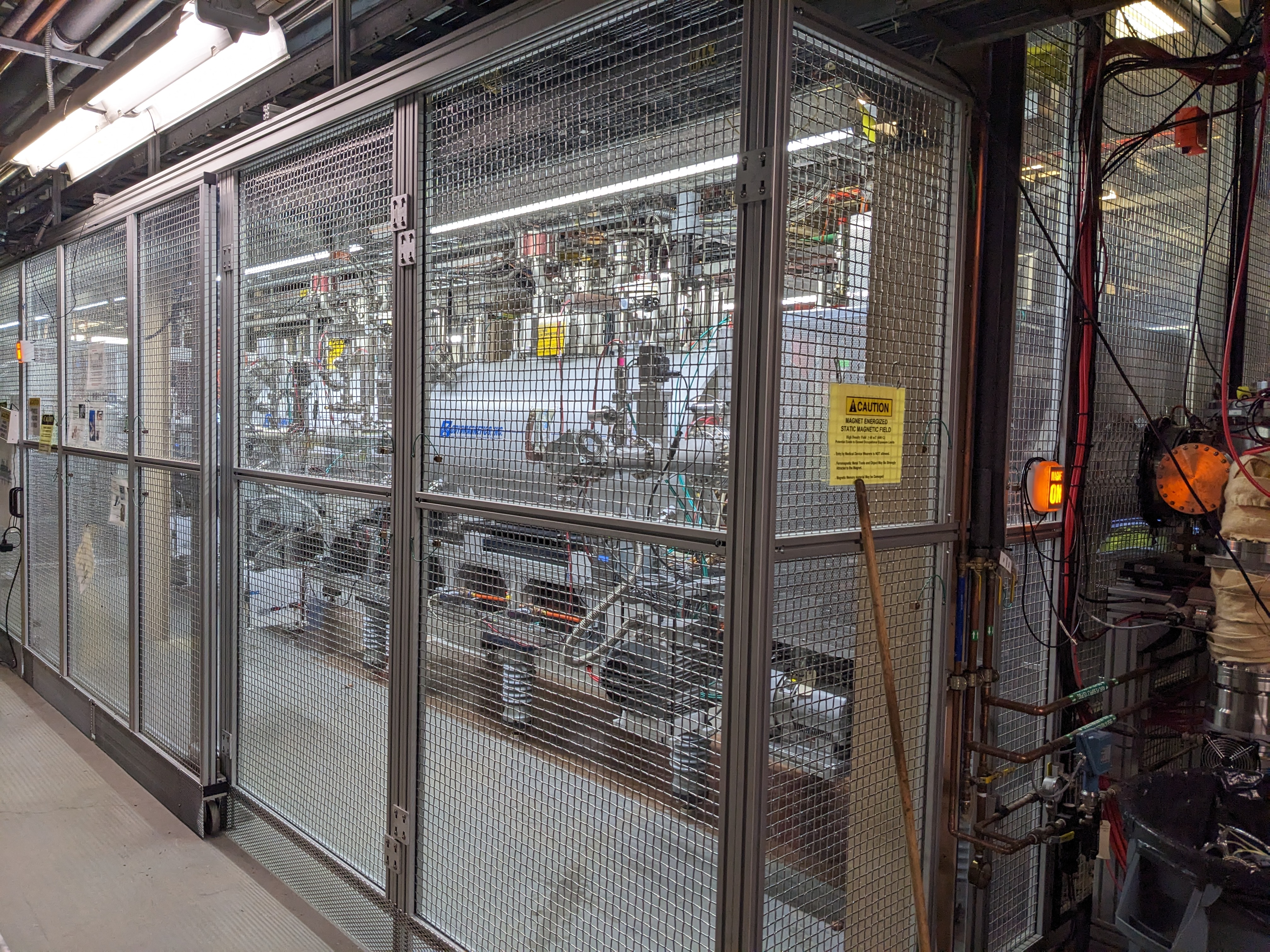 11
Extended EBIS Installation at Accelerator with High Voltage enclosure
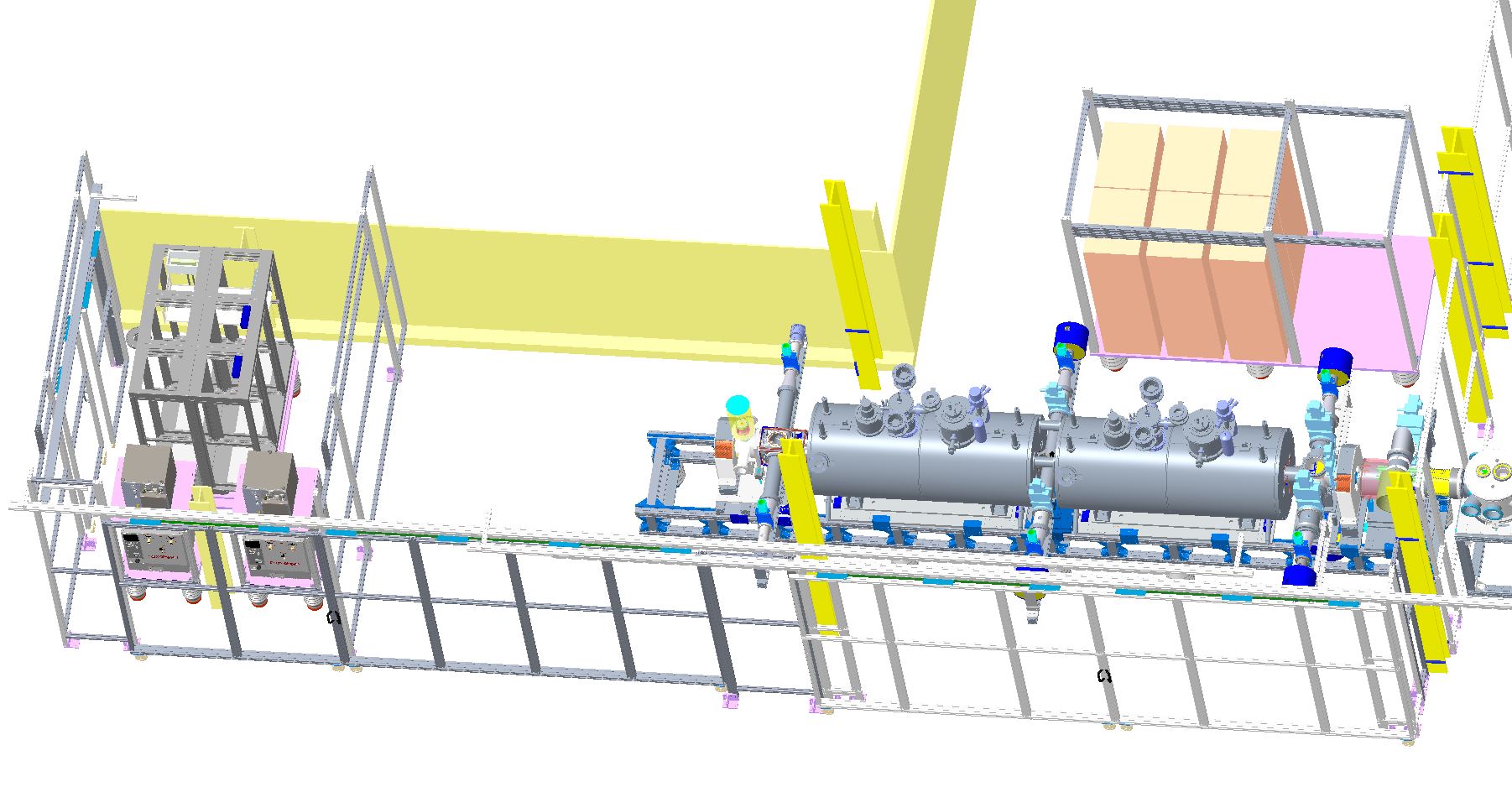 Left: Electron collector supply
Middle: Extended EBIS with two Superconducting Solenoids
Right:  Existing Ion injection and LEBT beamlines
Collector supply partition and EBIS shielded connections allows EBIS experts to enter the EBIS and power supply cage during electron beam aided source alignment and other operations not needing platform high voltage.  (The entire cage is off limits during HV pulsing for ion injection from the laser ion source (LION) and ion extraction for beam propagation to the accelerator)
12
Present State of the EBIS source:
EEBIS startup went very quickly with He2+ beam being delivered to NSRL within 3 weeks of the initial electron beam at the accelerator location.

Very high charge state ions were delayed until a bakeout could be fit into the the busy NSRL schedule…but were produced immediately with the vacuum improvement once bakeout by the vacuum group was made. 

Gas injection is working with He for NSRL.
Gas is ionized in the gas trap and transferred to the SHORT TRAP for fast extraction by the Behlke HV electronics.

Singly charged ion injection from LION into the EBIS LONG TRAP is working with both the Au rotating target for RHIC operations and the various targets Si, Fe, Bi, Ta, Ti, etc. in the xy target system. HCIS2 is operating for Ne+ injection and will be used for Kr+ and Xe+ injection.

Au32+ production for RHIC operations utilizes Au+ injection into both the SHORT and LONG TRAPS.  Fast Behlke HV electronics provide 1+ ion capture, confinement and high charge state ion extraction from EEBIS.
13
Measurements at EEBIS
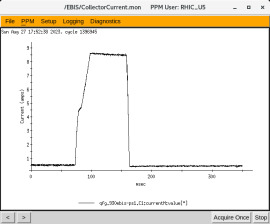 8.1A electron beam
Conf2= 60ms wide (at peak value)
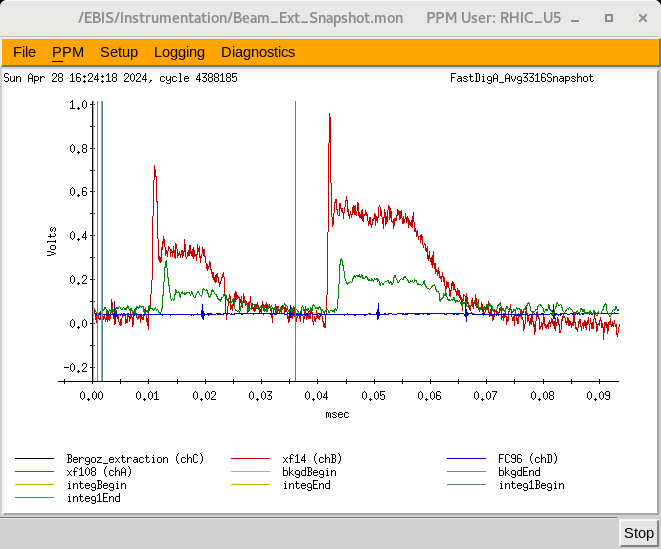 Red: xf14 signal
Green: xf108 signal
Blue: FC96 signal
         (withdrawn during this snapshot).
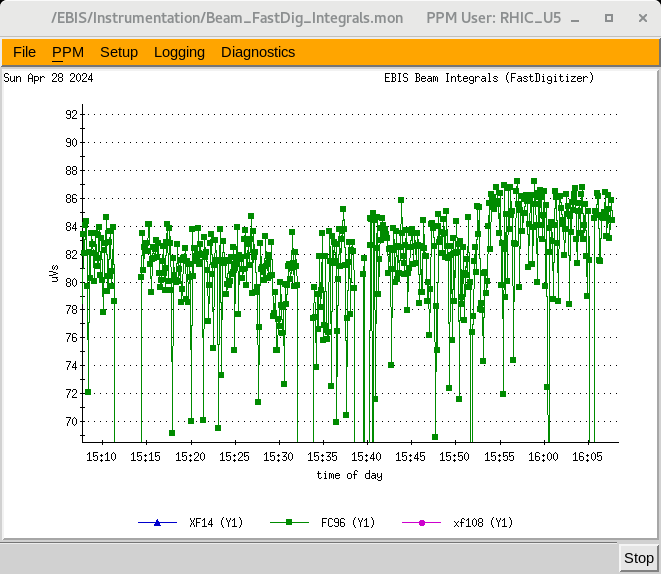 Integral of series of FC96 waveforms
14
Short and Long Trap Ion Pulse Merging
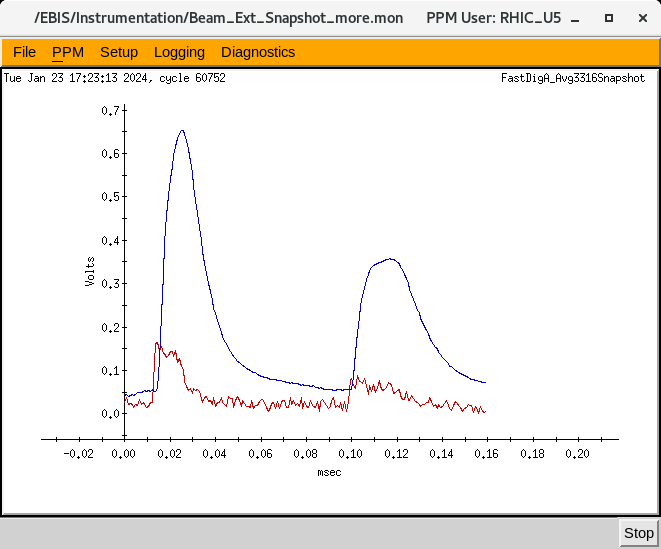 Peak Separation ~90uS
Timing of the 20kV Behlke Switches is adjusted to extract ions towards the RFQ, first from the Short Trap, and then from the Long Trap.

The Short Trap is located upstream of the Long Trap, so short trap ions must not be impeded by the Long Trap potential barriers during the ion injection or extraction processes.
Intensity
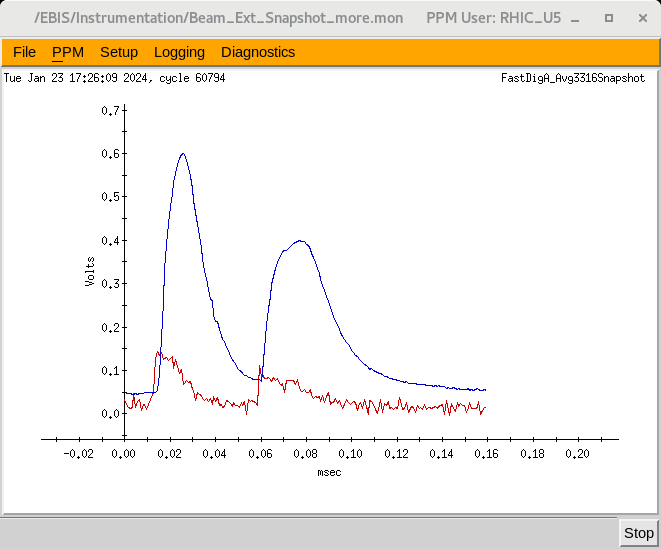 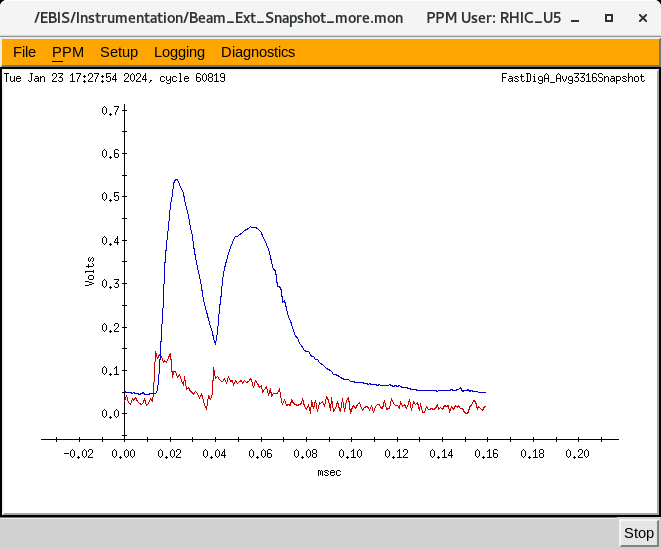 Peak Separation
 ~30uS
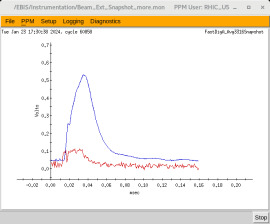 15
TIME
Integration Adjustment of Short and Long Trap Au32+ pulses
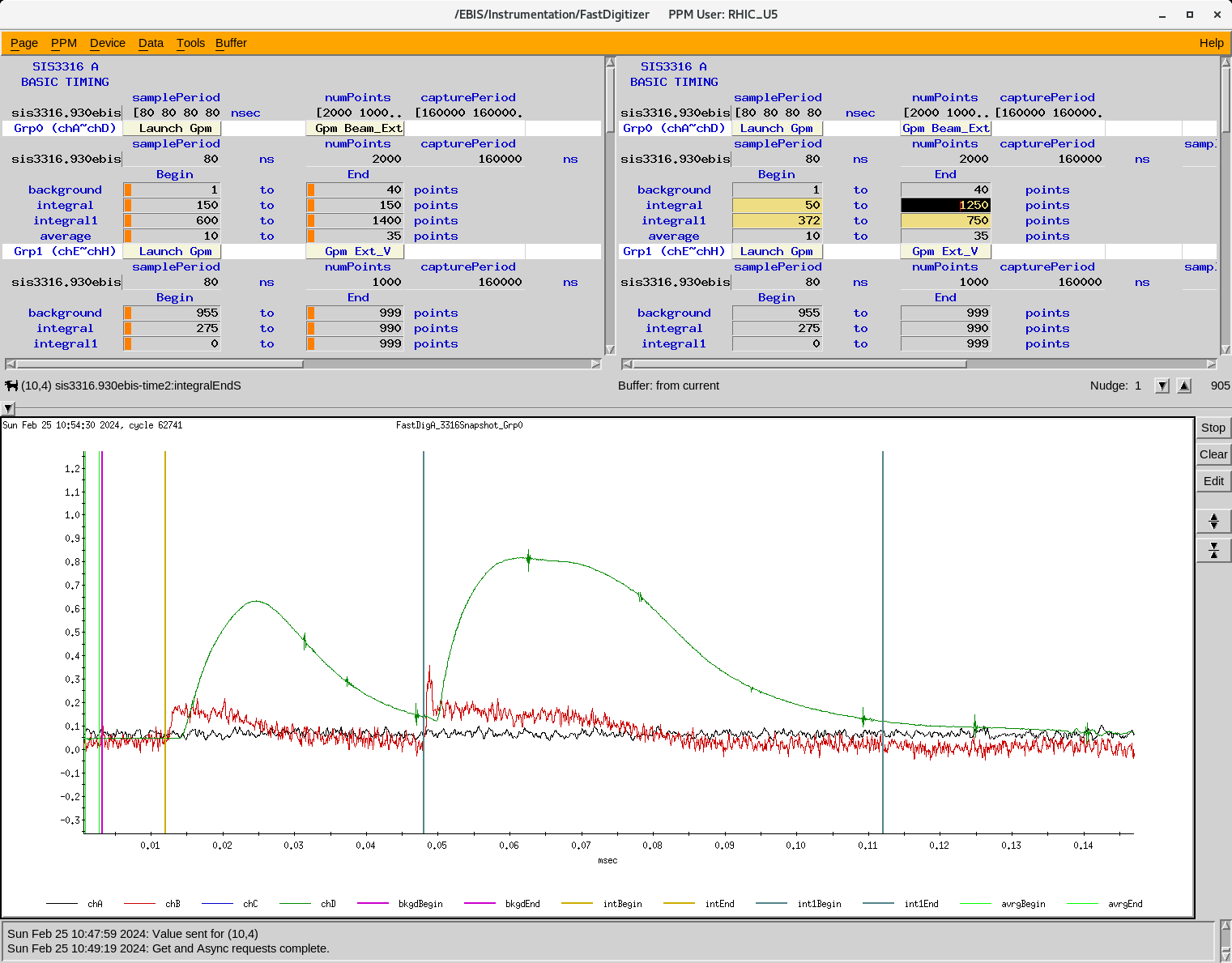 16
Commissioning Milestones  (March-August 2023)
March 23       Initial Electron Beam off cathode 200-300mA  0.2Hz, 1-3mA

March 24       1A electron beam to collector after reversing Gun solenoid leads
		(limited by drift tube power supply)

March 27-28  Magnetic Mechanical Alignment using electron beam
		3A, 30ms e-beams no transverse magnetic steering used
		6A, 0.4ms e-beam with some steering correction

March 29-30  First ions from Long Trap residual gas: 8nC, 3A e-beam, 5ms conf.
		 Helium Gas injection and RGA monitoring systems installed

March 31       Ion output vs Conf time for Gas, Short and Long Traps (Pressure probe)
		Helium gas injection tests  ( 3.5nC Helium ions from gas trap)
		HV platform pulsing test to 500V  (for ion beam transport to RFQ)
	
April 1-2         150C Bore vacuum system bakeout and NEG pump 550C activation

April 3-4          Three Behlke Switch Fast Capture and Extraction system debugged
	       4He Gas injection, He+ transfer to Long Trap, Ion extraction demonstrated
		11nC total charge, at least 50% helium ions

April 8	        He2+ propagation through RFQ and HEBT to FC96
April 10	        He2+ set up in Booster from internal gas injection in EEBIS
17
April 11       Long Trap Behlke switches configured for 1+ ion capture by EBIS from LION

April 17       PPM control feature added for CAEN transverse magnetic steering

April 22        First NSRL operations with EEBIS ion beams  He+,He2+, O5+, Si9+, C5+
                    beams from Extended EBIS were setup for use with NSRL GCR testing.

April 24       Ti13+ setup in booster for NSRL

April 27        Fe15+ setup in booster for NSRL
                    (This allowed Tandem to start RHIC operations with Au)

May            NSRL operations

May 26 – June 12    EBIS High Temperature Bake by Vacuum Group
                                 NEG Activation
                                 Flange leak in collector transition found and eliminated
		 
June 13     Pulsed H2  NEG pumping speed measurements 
                  New cathode activation
 	
June 14-17  Superconducting solenoid problems:  multiple quenches and recovery

June 17-18  EEBIS Electron beam restart  after vacuum improvement by baking, etc.
	    (4.1A ebeam)
18
June 19 -20     High Charge states Si11+, Nb23+, Ta38+ and Au32+  easily produced now.  	        The EBIS vacuum is improved greatly after the bake and NEG activation.

June 22         Very high charge states Bi43+ and Au43+ developed

July 1            8A electron beam (1P/sc)

July 8            Au32+ 12P/sc  (5.2A ebeam, 35uVs at FC96)

July 27          Au32+ improved distribution, 12P/sc intensity doesn’t change with rep. rate
                     Stable with most NSRL beams for several hours.

Aug 27          Au32+ Low voltage drift tube distribution with increased cathode bias.
                      8.3A electron beam achieved (1P/sc operation)
                      FC96 = 45 uVs with 6.5A ebeam not fully optimized

Oct 2             Short Trap Behlke Switch Partial Mechanical installation

Dec 05-06      4He2+ from EEBIS transported through chicane to FC96
	       16-18uVs obtained about 80-90% as obtained in the direct beamline.

Dec 22	      Short trap Behlke Switch Fast Electronics Installation

Dec 29	      Short Trap Behlke Switch High Voltage Testing Complete
19
Jan 6, 2024   First Highly charged ions after Short Trap installation (Si11+)
	      (Injected ions trapped and extracted using Long Trap only).

Jan 8-9         Re-start of NSRL setup with EEBIS Beams through ETB line to xf108
	     Transport of Si11+, Ti17+, Fe20+, Ag29+ Tb35+, Bi43+ from Long Trap

Jan 22          Au+ from LION captured in EEBIS Short Trap;  Au32+ extracted

Jan 24 	     He gas injection with capture and extraction of He2+ from Short Trap 
	     FC96 ~23uVs, XF108 ~2.1uVs   (exceeded current Long Trap values)    

April 19	     Ne+ injected into EBIS from HCIS2; Ne8+ from EBIS used in Booster Ring
	     Xe27+ 

April 21	      7.1A ebeam; Au32+ FC96 ~ 58uVs

April 27 	      HV tests with cold cathode (no ebeam):  No Discharges Observed 
April 28	      Au32+ FC96 ~87uVs  (1P/sc, 6.9A ebeam);  12P/sc 200ms FC96 ~70uVs
20
EEBIS Operation Status at the accelerator
1) Electron Beams up to 8.3A for Au32+ production

2) He gas injection, ion transfer to the short or long trap and 4He2+ extraction for NSRL operations

3) External ion injection of 1+ ions into the EBIS long trap with subsequent high charge state extraction to the RFQ, LINAC and Booster.

4) Two user operation on the same super cycle:
   NSRL (Various very high charge state ions) + RHIC Au32+

5) Development of the RHIC 12P/sc Au32+ operation has been difficult due to vacuum deterioration in the gas injection region.
Adjustment of the potential distribution, cathode heating and source biasing has helped us reach the former RHIC EBIS parameters.

6) Matching of NSRL distributions to the RHIC Au32+ distribution provides better source stability.
21
Future Plans
Recently, Au32+ ion intensities measured are:
 FC96 ~ 87uVs
 xf108 ~ 3.9uVs (~1.1E9 Au32+ ions/pulse)

Work continues on RHIC Au32+ development with the goal of increasing the present output by 40 to 50 percent.  This will be done by increasing the electron beam current to the 8-10A level and improving the injection and extraction efficiency

Future upgrades will include:

installation of the new electron collector supply
     
a high field 3He polarization setup in the bore of the first  superconducting solenoid, a second gas injection valve and gas handing system, and a gas manifold for remote automatic gas switching.
22
Reference Material
23
Infrastructure Timeline (Reference material)
Infrastructure upgrades to the Extended EBIS installation site began just after July 4, 2022, after the end of NSRL operations.  The site includes the previous RhicEBIS area plus an adjacent space previously cleared to accommodate the longer Extended EBIS and a new solid state electron collector power supply.  Decommissioning of the RhicEBIS was the first task, as it was necessary to remove the ion source to be able to access other equipment and install a new overhead trays and power distribution system for the installation of Extended EBIS.

Aug. 1, 2022:  RhicEBIS removed from installation area.
Collector Power supply removed and 200kVA Isolation/Rectifier Transformer removed.
200kVA 480VAC Isolation Transformer installed for powering new solid state collector supply.
Sep. 16, 2022:  Extended EBIS Beam Tests completed in EBIS Test Laboratory
Sep. 26, 2022:  Pumping Speed vacuum characterization on Extended EBIS
Superconducting magnetic fields ramped down and Extended EBIS disassembled for move to accelerator site.
Oct 11, 2022:  Extended EBIS moved to accelerator installation location
Nov 2022 Extended EBIS vacuum system reassembled, mechanically aligned,  under vacuums
Dec 2022 Electrical Infrastructure complete (except final collector supply installation)
Feb 23, 2023  Accelerator Systems Safety Review Committee (ASSRC) walkthrough of EEBIS.  (All prestart items completed).
March 2023 Rack power supply, controls and vacuum controls completed …some small ongoing tasks remain

Solid state collector supply installation was expected during January 2023.  This was delayed, depending on the ongoing acceptance testing.  The old collector power supply was re-installed, taking considerable manpower and requiring an additional month to accomplish.
24
Upstream Section being installed(October 12, 2022)
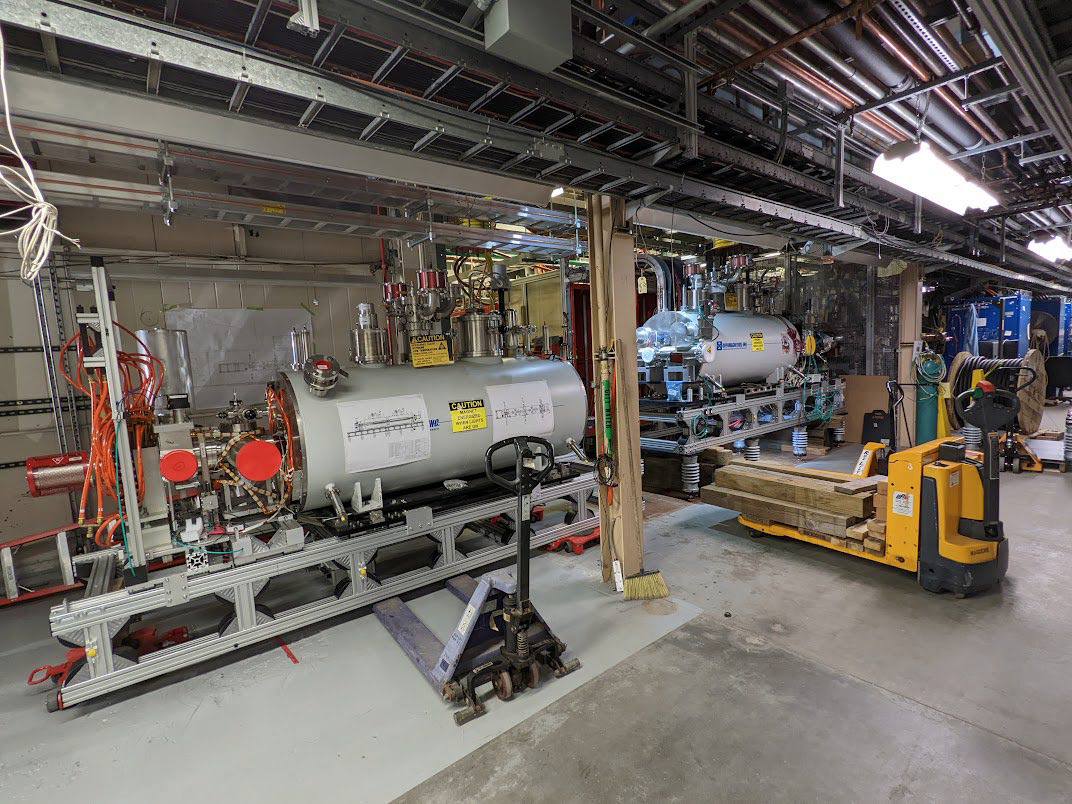 25
Extended EBIS Installation (December 8, 2022)
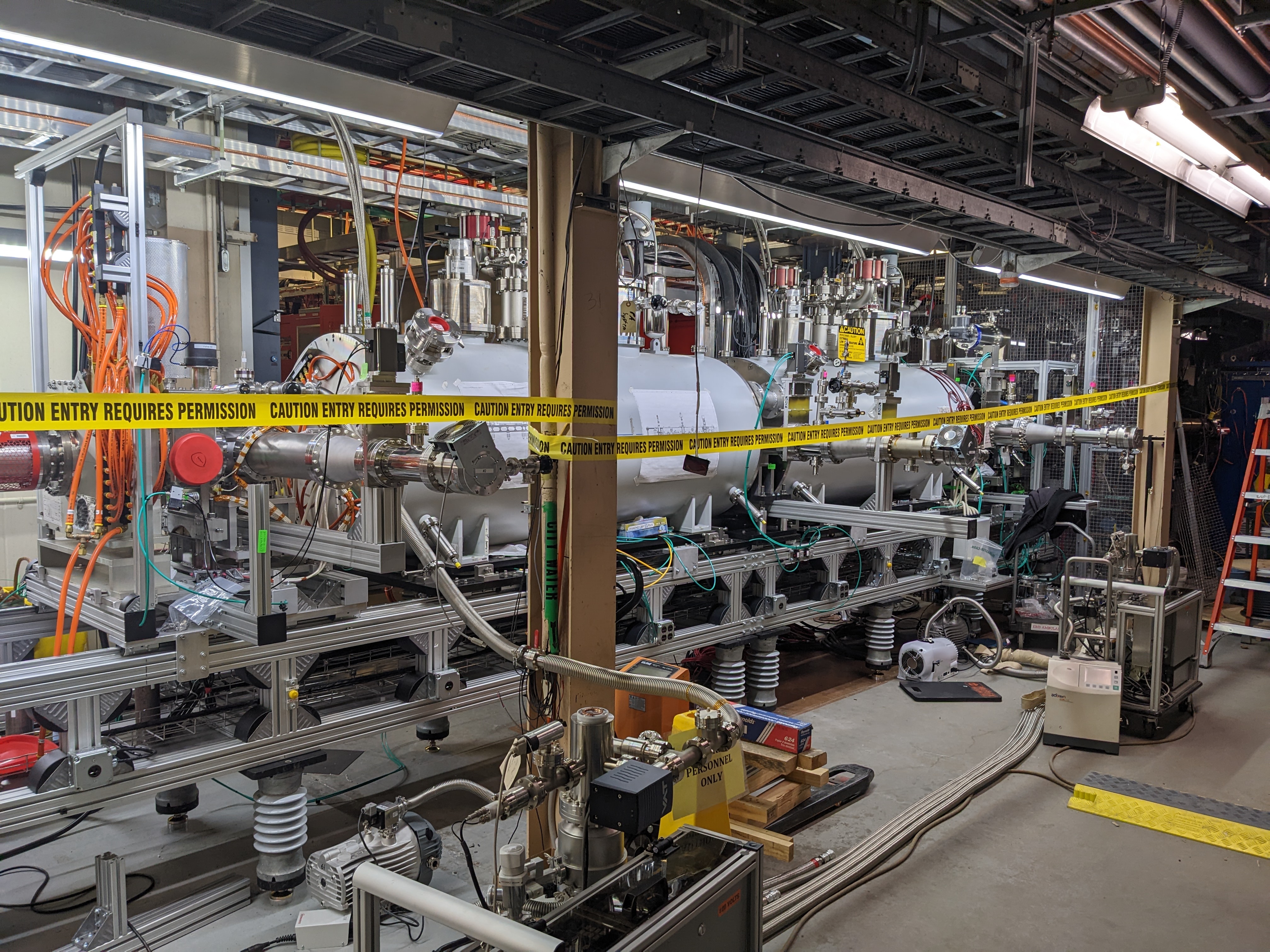 26